The Australian Energy Regulator
Public ForumApril 29
Expenditure incentive guidelines
Presentation on key issues
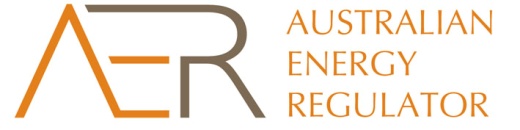 The aim of today’s presentation
Inform stakeholders about the expenditure incentive guidelines and receive preliminary feedback
Measures for efficient capital expenditure (capex)
Ex ante measures
Capital expenditure sharing schemes 
Whether to use actual or forecast depreciation to roll forward the RAB
Ex post measures
Statement on the efficiency of actual capex 
Excluding capex from the RAB 
Revisiting existing efficiency mechanisms for operating expenditure (opex)
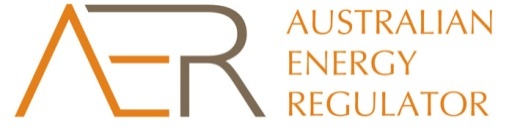 Overarching objectives of the guidelines
The expenditure incentive guidelines will cover a number of mechanisms and approaches that, taken together, should:

Incentivise electricity network service providers to undertake efficient capex and opex and balance incentives for cost reductions and service improvement
Safeguard consumers from paying prices that reflect inefficiently incurred capex 
Provide for appropriate sharing of efficiency benefits between consumers and NSPs
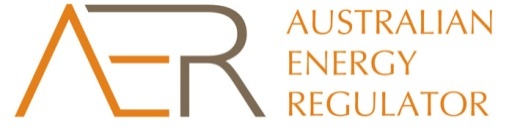 Current incentives for efficient capex
No formal sharing schemes currently apply to capex, but there are incentives for efficiency built into the regime:
NSPs can keep the benefit/bear the cost of an underspend/overspend during a regulatory period
consumers benefit/bear a share of the costs at the end of the regulatory period when expenditure is rolled into the RAB and new prices are set
The current regime provides an average ‘incentive power’ of approximately 17 to 30 per cent, depending on the life of the asset
Problems:
the incentives for capex may need to be strengthened as incentives decline throughout the regulatory period
the current arrangements may not provide sufficient protections for consumers
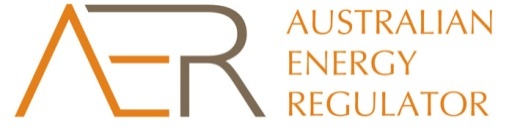 A capital expenditure sharing scheme (CESS)
What is a CESS?
Provides incentives for NSPs to incur efficient levels of capital expenditure
Shares overspends/underspends between NSPs and their customers
What do the rules say?
Requirements for a CESS are contained in clauses 6A.6.5.A (transmission) and 6.5.8A (distribution)
In developing any CESS the AER must take into consideration:
Principles: rewards and penalties to be commensurate with efficiencies and inefficiencies
The capital expenditure incentive objective (aligns with ex ante capex requirements – i.e. efficient and prudent)
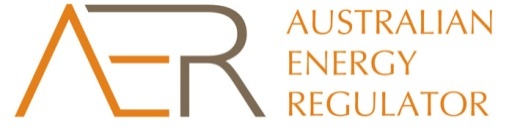 How a CESS could address the issues
Initial positions

A CESS should provide continuous incentives for capex
The penalty for overspending would be greater than 30 per cent, and the reward for underspending would be between 20 and 30 per cent
One CESS could apply for all NSPs 
Sharing ratios would be included in the guidelines to provide greater certainty to NSPs
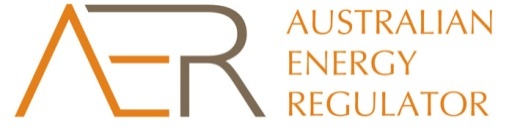 How a CESS could address the issues
Continuity

To address declining incentives, a CESS could be designed to provide continuous incentives over the regulatory period
i.e. the incentives would be the same in each year of the regulatory period
Continuous incentives have the benefits of:
better aligning the incentives between opex and capex
providing NSPs with greater incentives to manage their capex programs on a continuous basis
Submissions to the AEMC process tended to support a continuous CESS
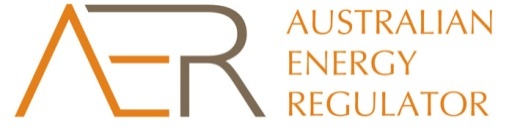 How a CESS could address the issues
Rewards for underspending

In light of the existing regime, we consider that a range of 20 – 30 per cent for rewards is an appropriate starting point
High rewards for underspending would have perverse outcomes:
NSPs might under-invest to the detriment of service levels
NSPs might capitalise opex and substitute between opex and capex due to differing incentives between the two classes of expenditure
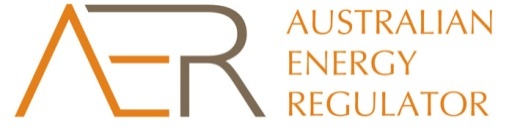 How a CESS could address the issues
Penalties for overspending

For the penalty we believe that a higher incentive rate is justified (that is, greater than 30 per cent)
Reasons why the penalty should be higher than the reward include:
NSPs should usually be able to spend within their allowances
We face asymmetries  given the non-recurrent nature of capex in setting capital expenditure allowances, meaning that forecasts are likely to be biased upwards
The use of ex post revisions will be targeted and focussed
There are factors to prevent NSPs from uncontrollable or uncertain events
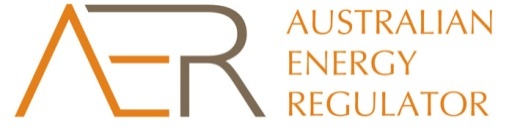 How a CESS could address the issues
A ‘one size fits all’ approach

Different schemes could apply to different NSPs based on ownership (government owned or privately owned) or type (DNSP or TNSP)
State government owned NSPs might respond differently to financial incentives than do privately owned NSPs
There are differences in the nature of capex for TNSPS and DNSPs
TNSP capex tends to be associated with larger projects and longer lead times, whereas DNSPs’ capex is usually composed of smaller programs of work
We consider that these differences do not justify different schemes but are interested in your views
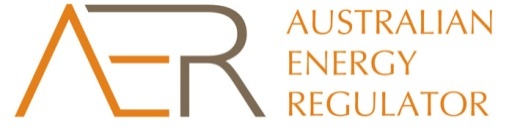 Key questions on the CESS
Key questions

Do stakeholders support our initial view that any CESS should support continuous incentives?

Do stakeholders agree that the reward for underspending should be between 20 and 30 per cent?

Do stakeholders agree that the penalty for overspending should be greater than 30 per cent?

Do stakeholders agree with our initial position that one CESS should apply for all NSPs?
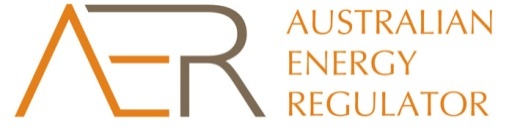 Current incentives for efficient opex
NSPs are incentivised to undertake efficient levels of opex spending through an efficiency benefits sharing scheme (EBSS)
Under the EBSS overspends and underspends are carried forwards for 5 years
As well as providing incentives for efficiency, the EBSS allows us to use actual opex in year 4 to set future opex allowances. 
The EBSS has only been in place for a limited time, but it appears to have worked well to date
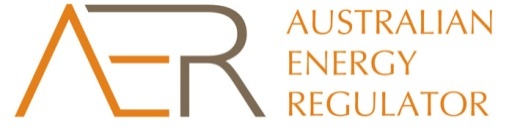 Changes to opex incentives
Why revisit the current incentives for opex?
 	Capex and opex are somewhat substitutable
It is important to reassess the opex guidelines in light of the new capex incentives framework to limit any distortions
 	We are proposing changes to the opex forecasting  	methodology (through the expenditure forecast assessment 	guidelines) and this will change the role of the EBSS
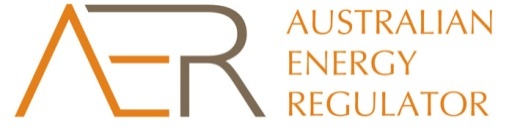 Changes to opex incentives
Opex incentives under benchmarking
If we use a different approach other than revealed cost to forecast opex, the current EBSS will need to be modified.
Under exogenous forecasting approaches, without an EBSS a NSP will have a very strong incentive to reduce its opex ( i.e. a marginal sharing ratio of 100:0)
But, there are a number of reasons to dilute the strength of this incentive:
to share efficiencies  between NSPs and customers
to balance the incentives of efficiency against service standard improvements
to share the impact of forecasting error between NSPs and customers
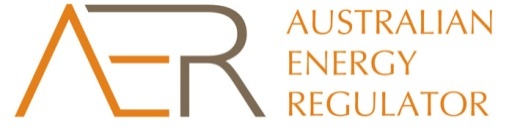 Changes to opex incentives
Initial position
Retain existing form of EBSS where revealed costs approach is used to forecast opex
If revealed cost is not used, apply incentive mechanism that achieves similar outcomes as the current EBSS:
Symmetry
Continuity
30:70 sharing ratio
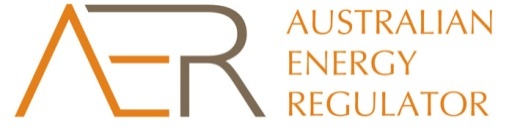 Key questions on opex incentives
Key questions

Do stakeholders support our initial position that the current form of EBSS should be retained where the revealed cost approach is used to forecast opex?

Do stakeholders agree with our initial position that if revealed cost approach is not used, a 30:70 sharing ratio should apply?
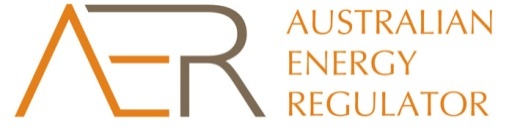 Statement on the efficiency of capex
What is the statement on the efficiency of capex?
An assessment of a NSP’s capex after it has been incurred
Outlined in clauses 6.A.14.2(b) (transmission) and 6.12.2(b) (distribution) 
What the review will address and how
Aims to address a pre-existing lack of regulatory scrutiny regarding capex before it is rolled into the RAB
The AER is explicitly allowed to preclude inefficient capex above a NSP’s allowance from entering the RAB
The review covers the last two years of the previous period and the first three years of current period
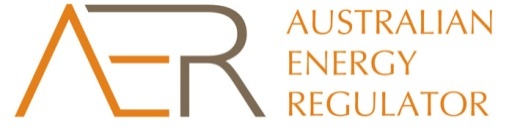 Statement on the efficiency of capex
The review may be a staged process
Selected sample questions by stage

Stage 1: How does the NSP’s actual capex compare to its ex ante capex allowance?

Stage 2: Does the NSP have incentives to undertake only efficient capex?

Stage 3: Does the NSP use appropriate asset management and planning tools?

Stage 4: Engineers are engaged to assess a sample of the NSP’s projects to assess these for prudency and efficiency
The NSP may be determined to be efficient at any stage in the process
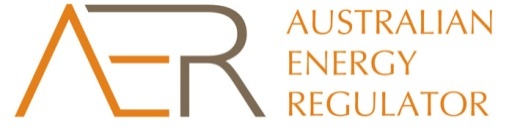 Excluding capex from the RAB
Capex exclusions from the RAB
Three categories of capex may be excluded from the regulatoryasset base:
Inefficient overspends
Capitalised opex
Related party margins
Inefficient overspends
This will draw on the conclusions of the ex post statement – there will be no double penalty between the CESS and capex removed from an ex-post review
While there are ex ante incentives for NSPs to spend within their allowances, some NSPs may not respond strongly to these incentives
Without the ability to review a NSPs actual capex, and exclude any inefficient capex from entering the RAB, consumers will bear the majority of the inefficient costs
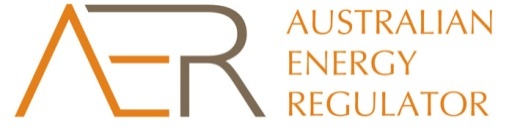 Excluding capex from the RAB
Key questions

Do stakeholders agree with our initial positions on the ex post review process?
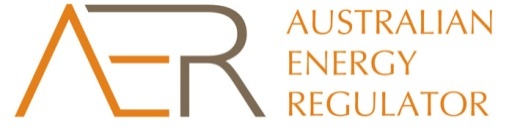